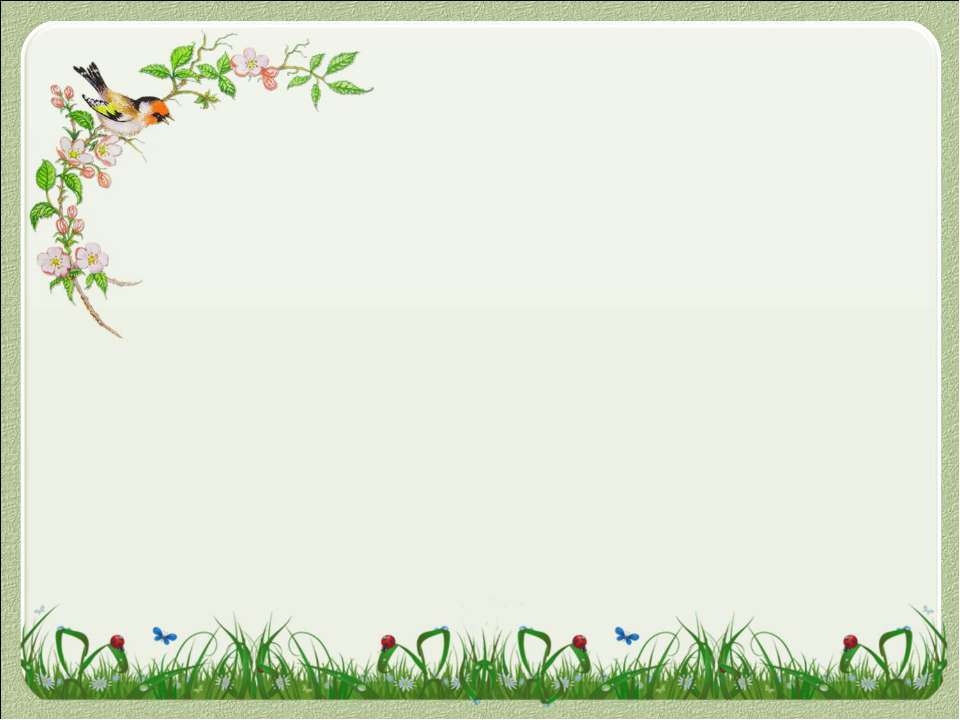 Урок чытання ў 1 класеБеларуская народная казка“Воўк – гультай”
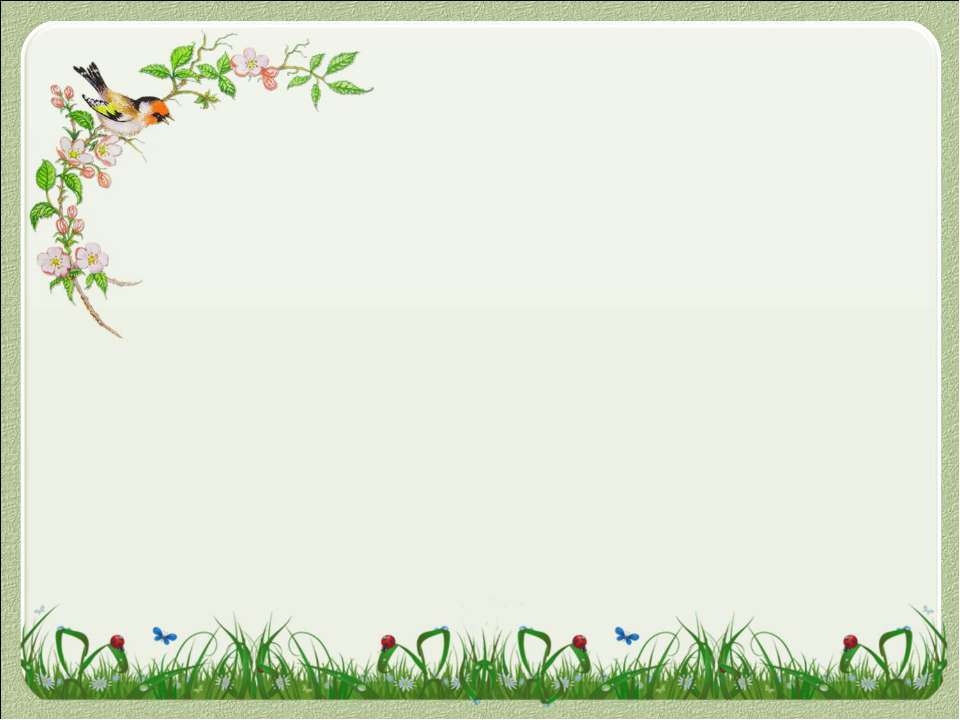 Дэвіз:
“У нас усё атрымаецца”
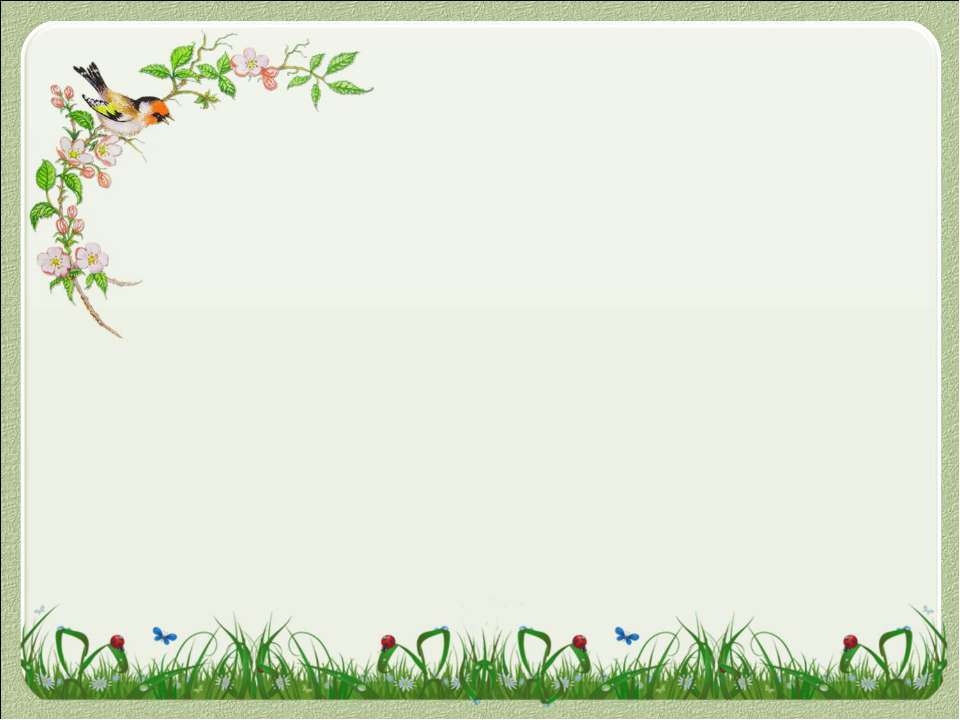 Тэма: Казка “Воўк-гультай”.
Мэты: адпрацоўваць навык чытання тэксту з захаваннем паўз, інтанацый; вучыць падрабязнаму пераказу па пытаннях настаўніка; узбагачаць слоўнікавы запас вучняў; выхоўваць беражлівыя адносіны да хлеба, павагі да людзей, якія яго вырошчваюць.
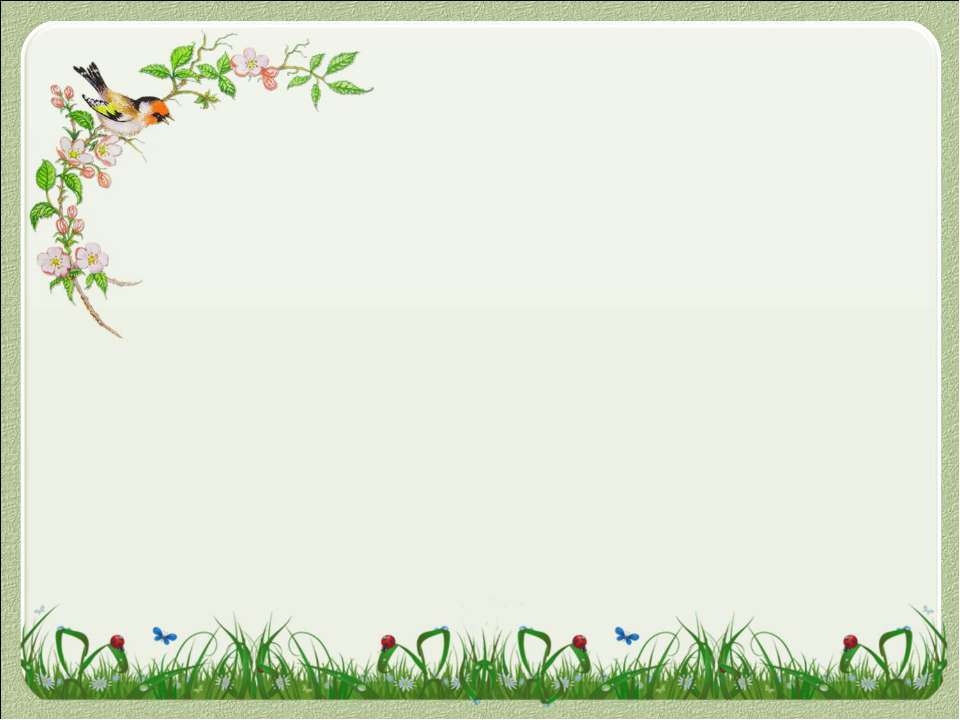 малоць        смак             каштаваў

змалоць     смачна      пакаштаваў
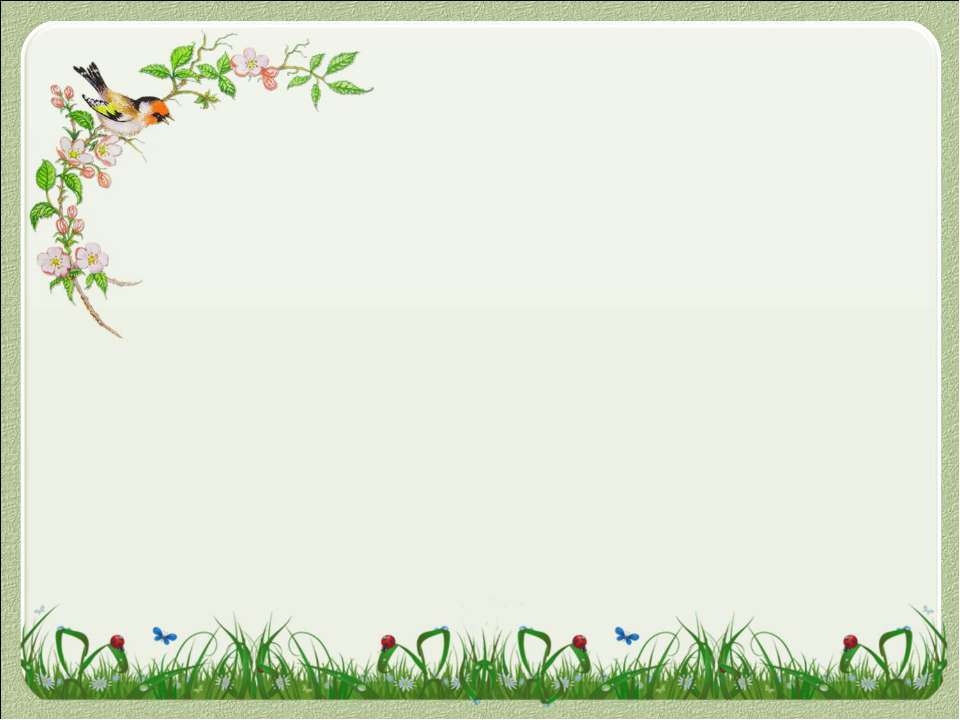 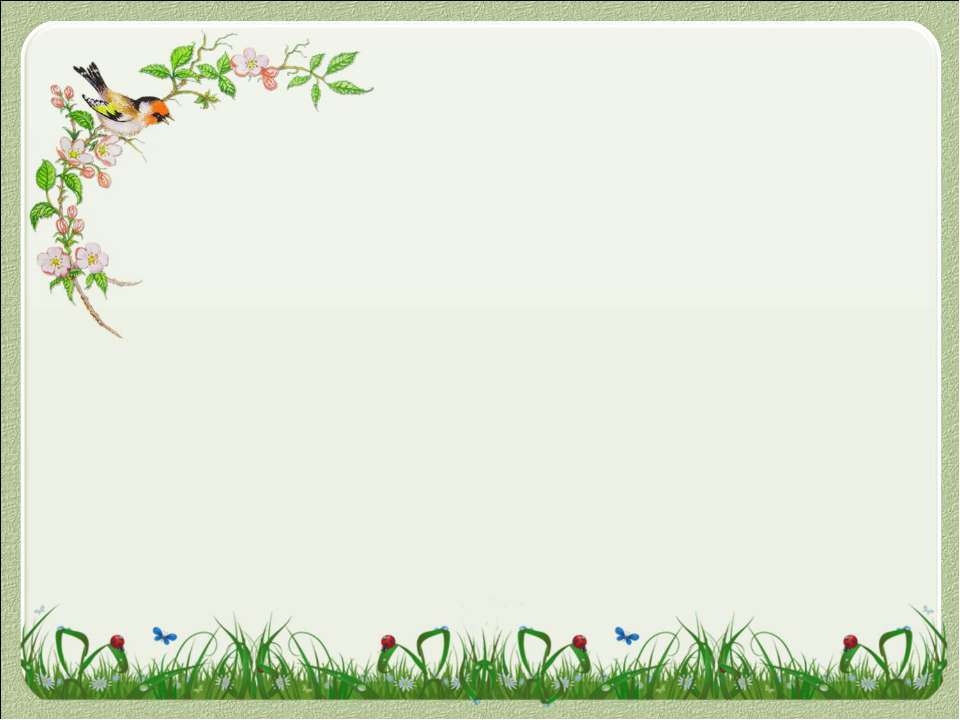 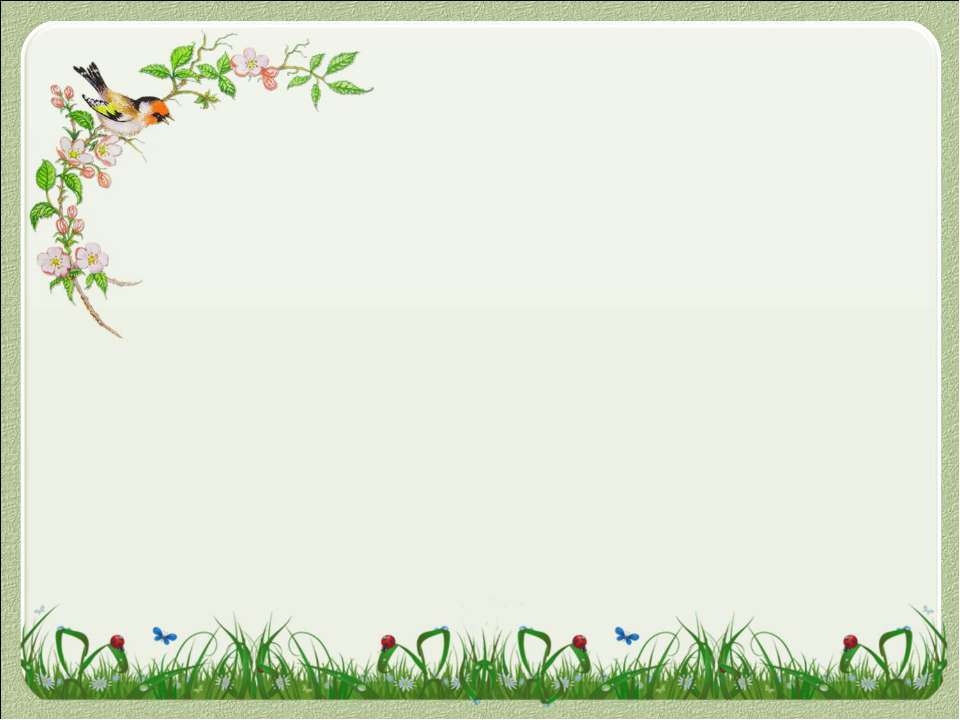 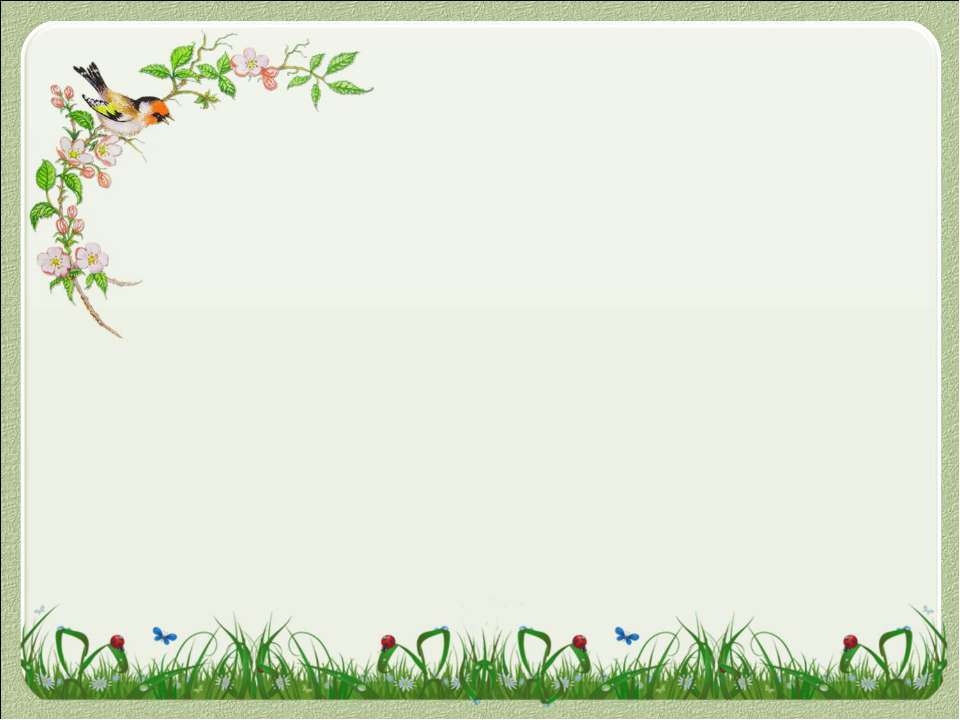 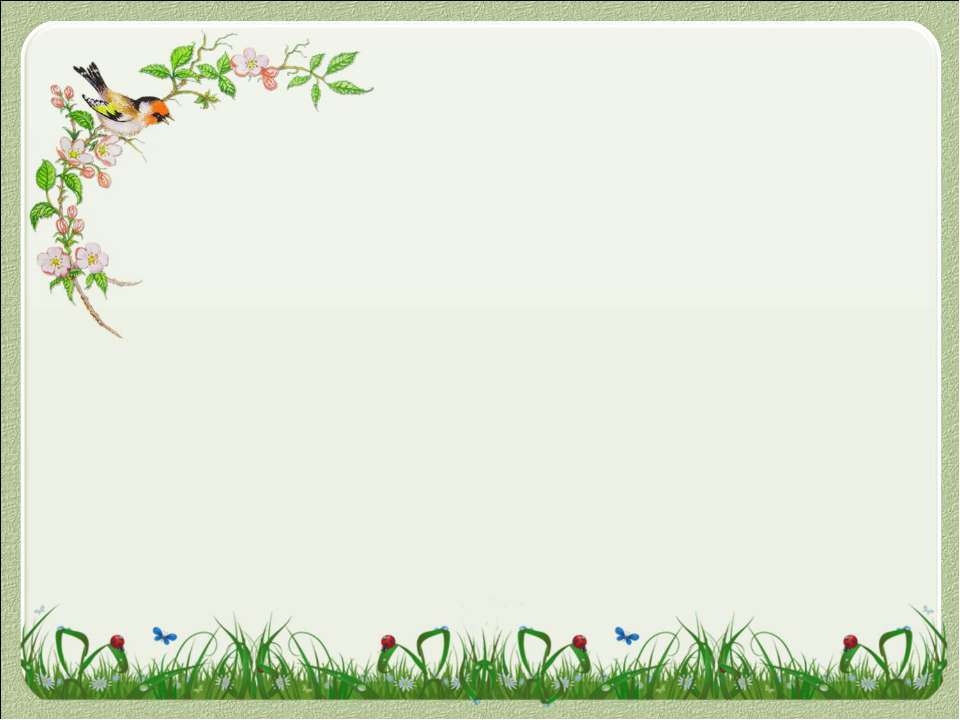 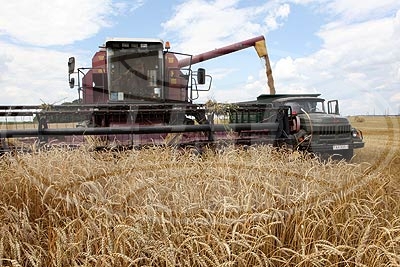 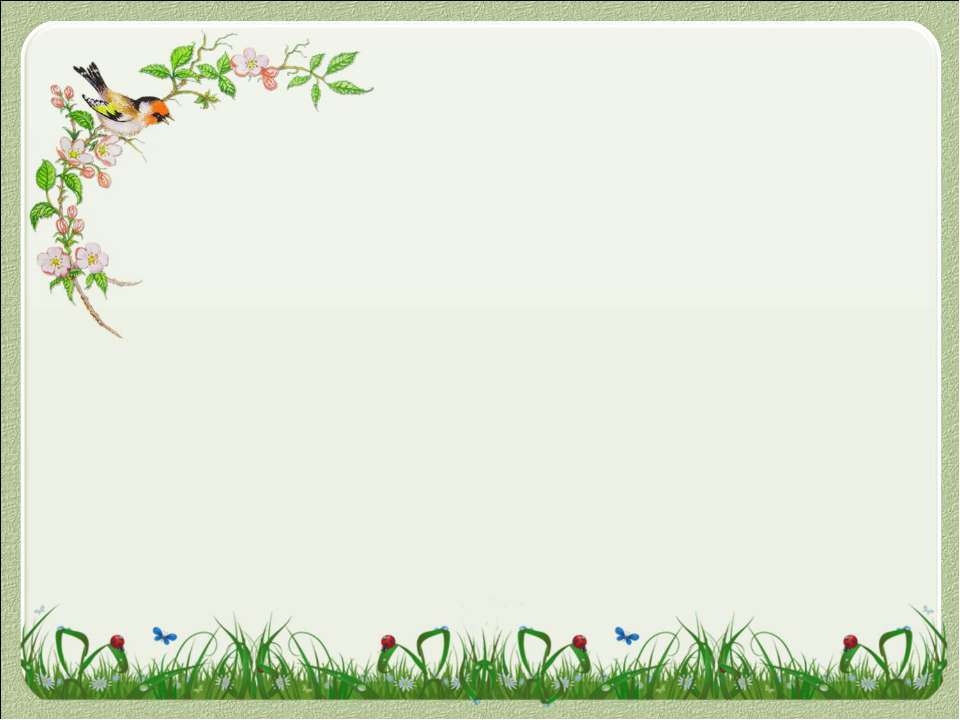 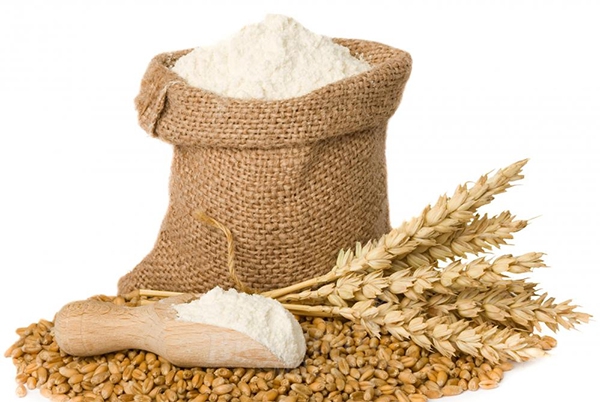 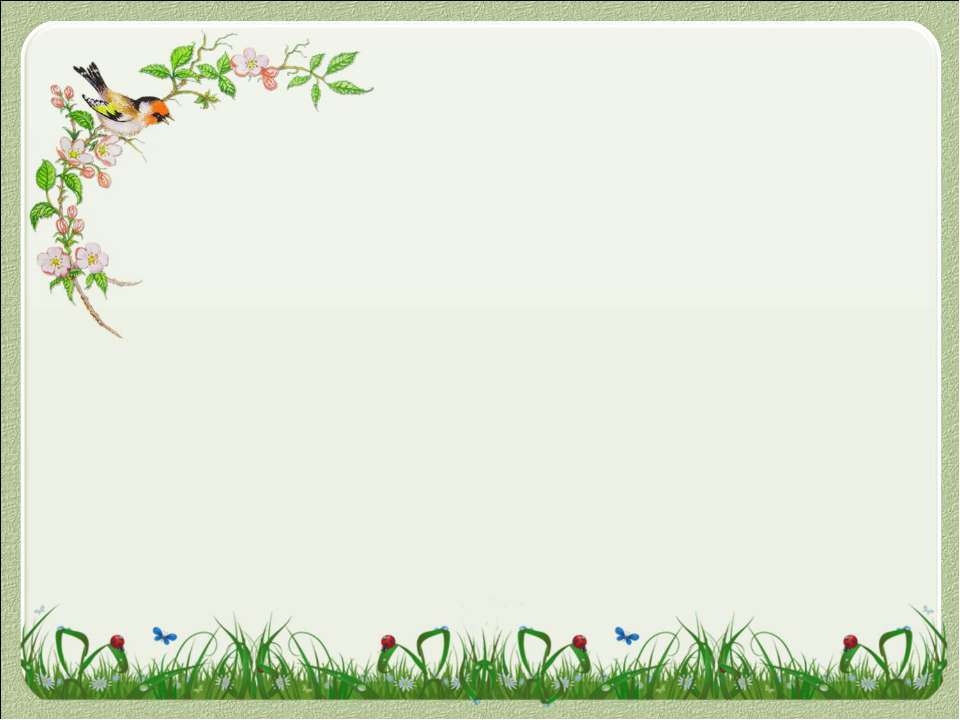 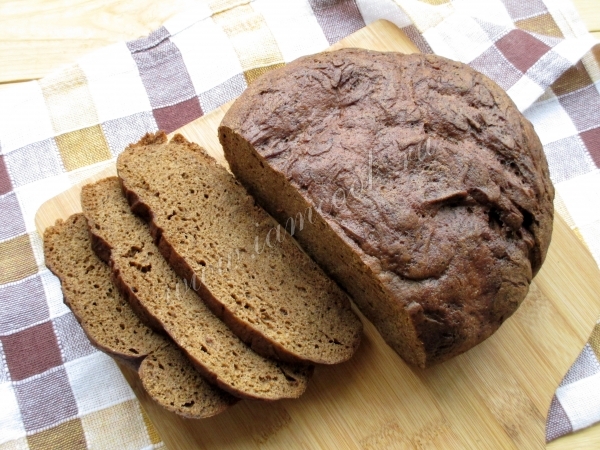 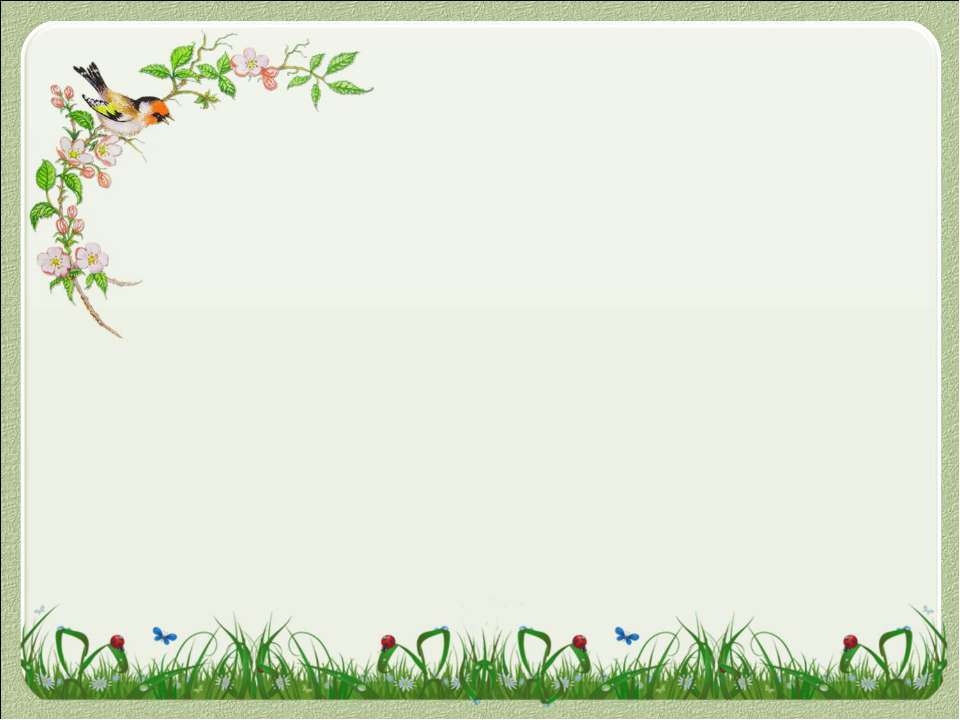 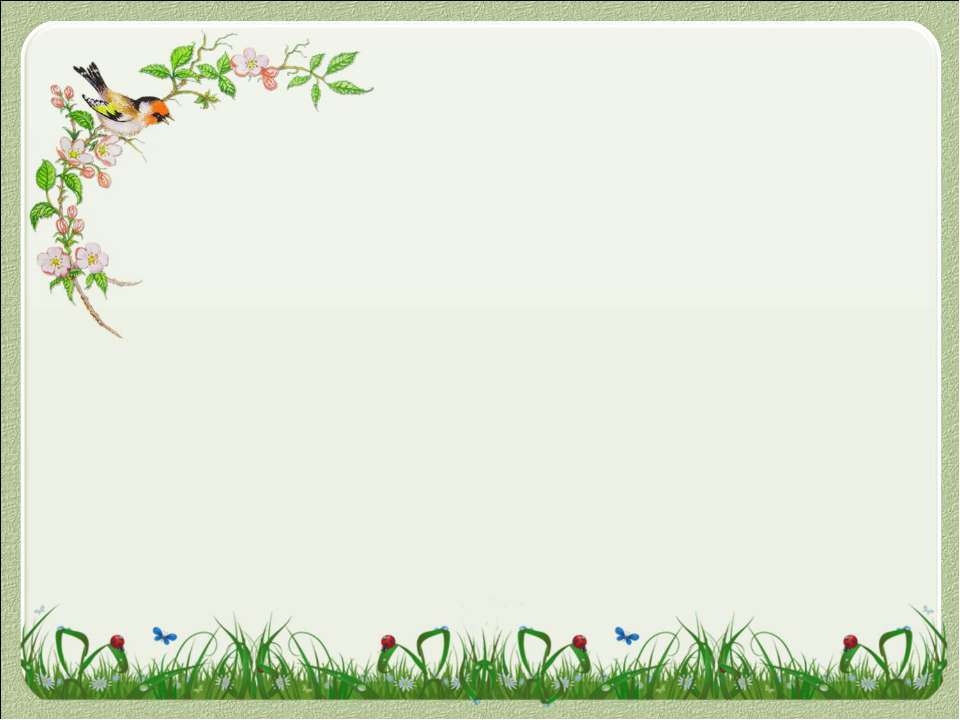 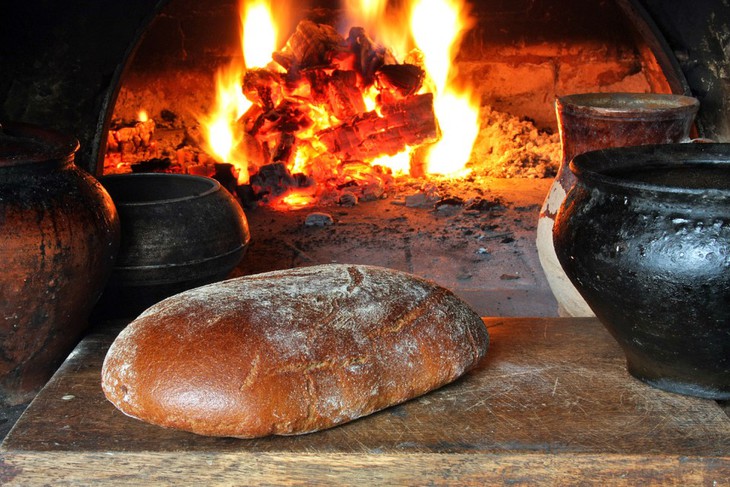 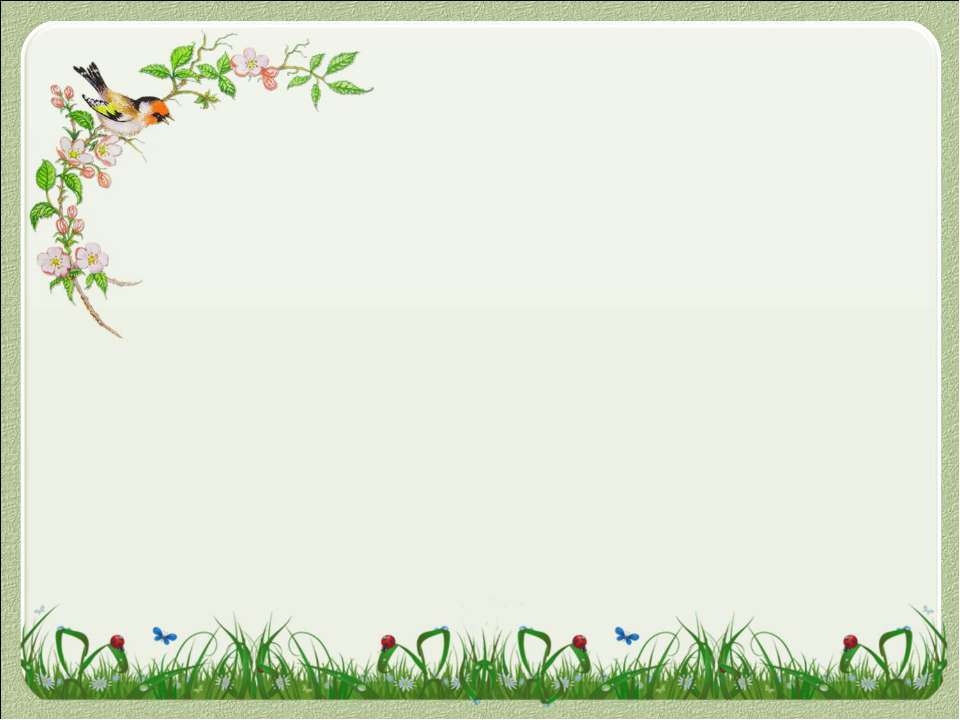 Глеба – верхні слой зямлі,  на якім вырастае расліннасць.

Дагэтуль – да гэтага часу.
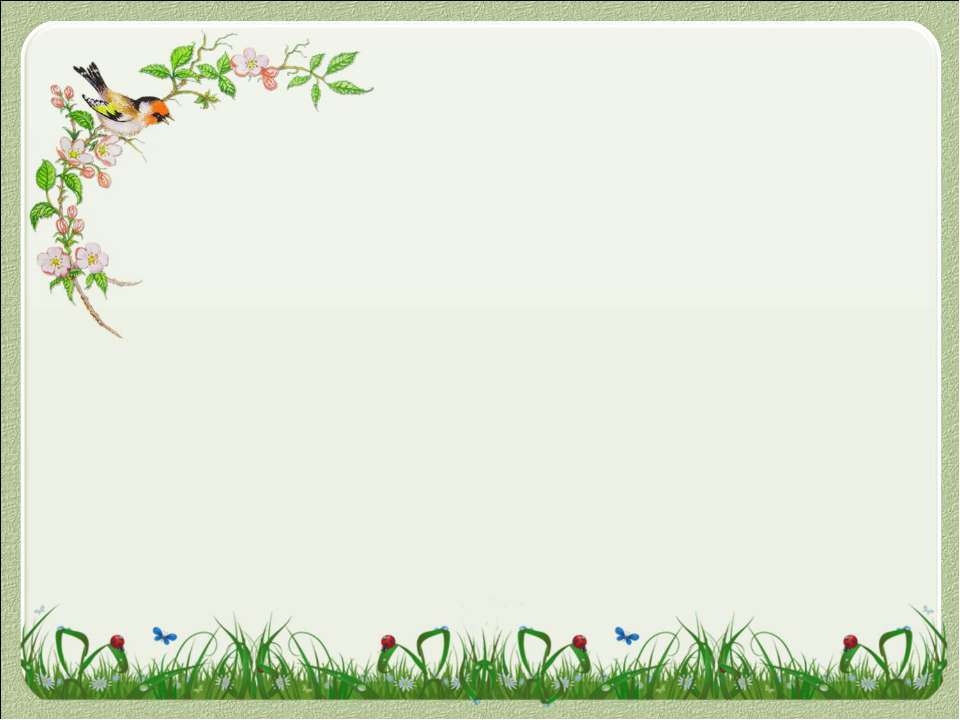 Без хлеба няма абеда.
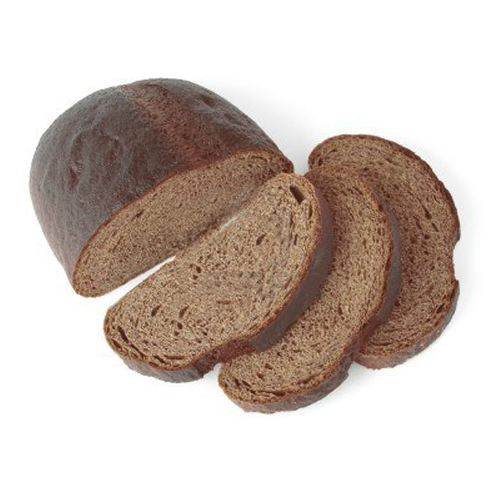 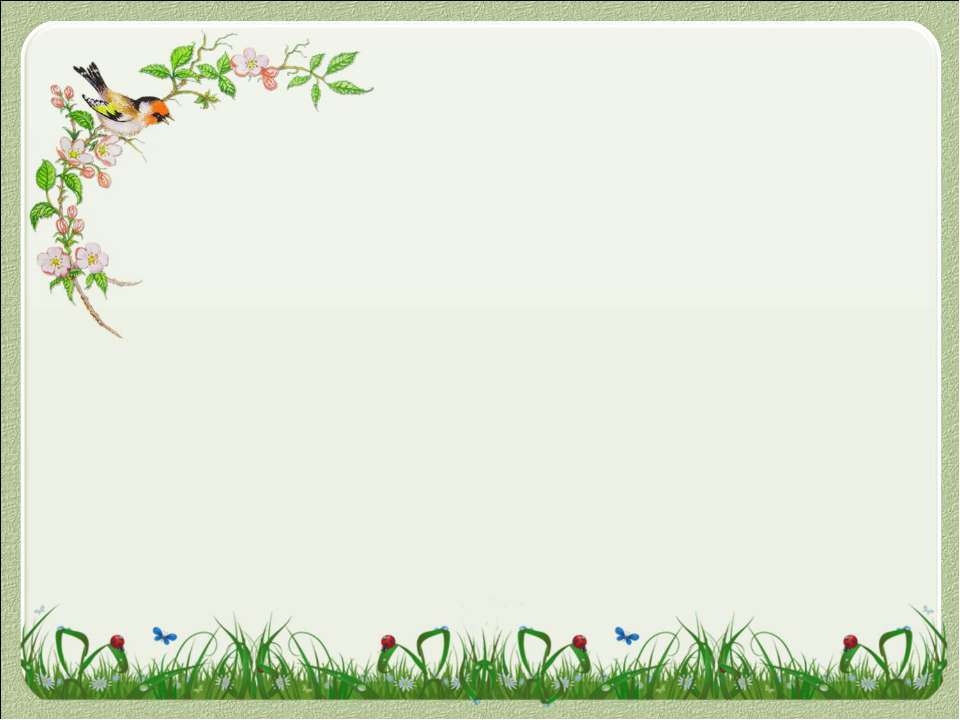 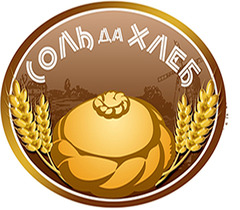 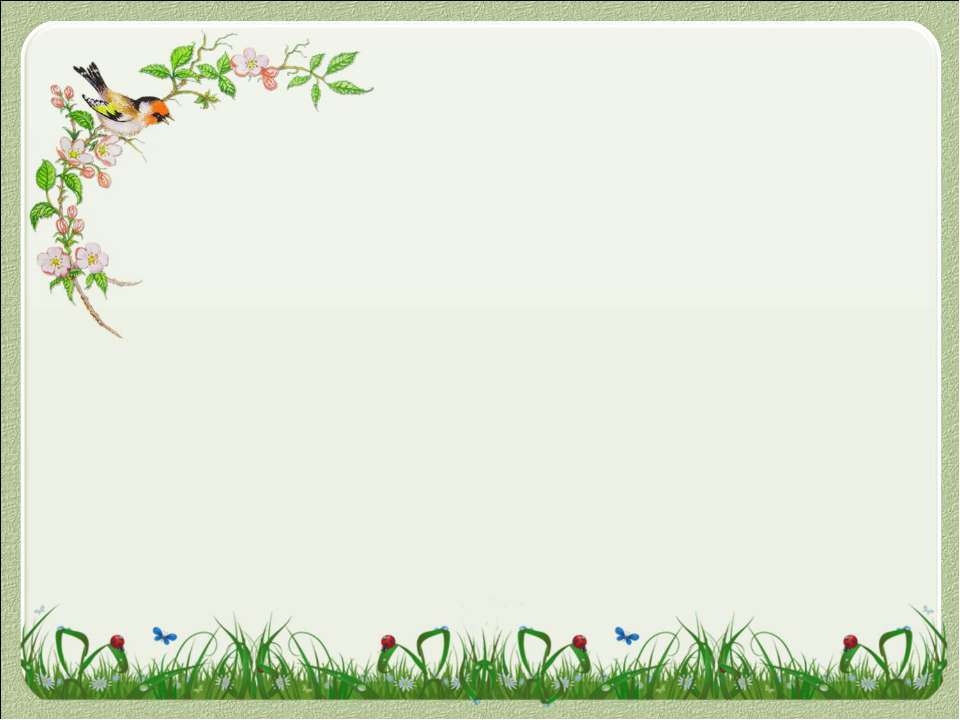 ДЗЯКУЙ ЗА ЎРОК!